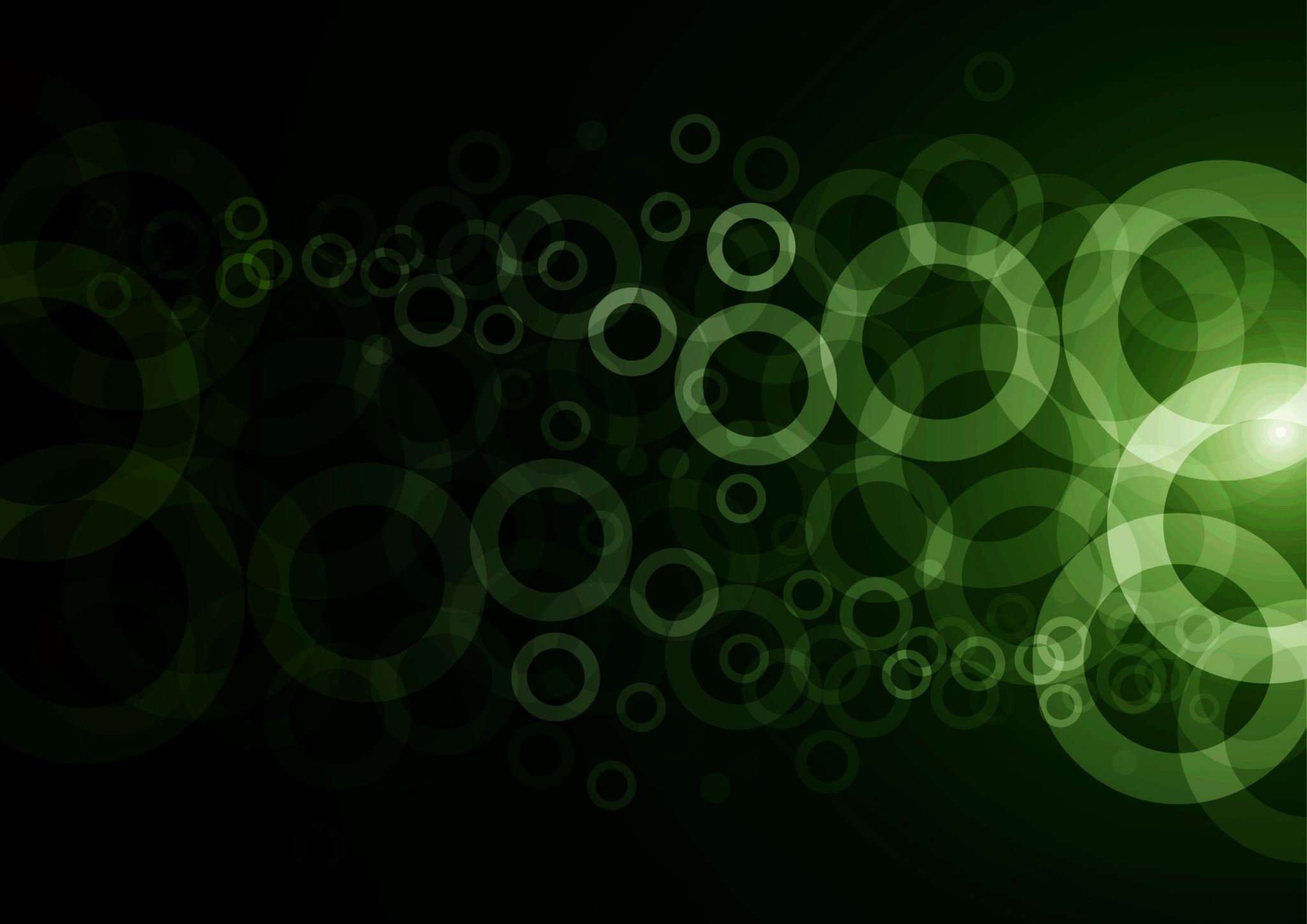 Lesson 3
Comparing Ecosystems
Explore the Rocky Intertidal System
Stop at 8 minutes 45 seconds
Explore the Kelp Forest
Start at 8 minutes 45 seconds
Biodiversity
Model
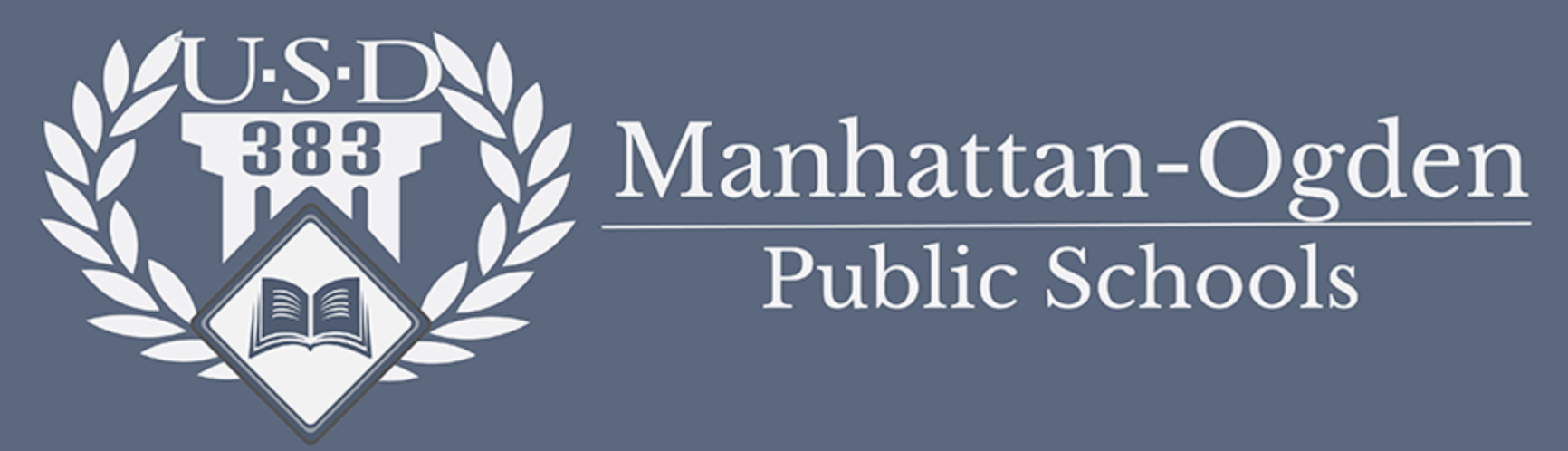 Authors:

Jill Haukos – Konza Environmental Education Program - Konza Prairie Biological Station 
Noah Busch - Manhattan-Ogden Public Schools
Robert Hamilton – Linn Mar Community School District, Marion, IA 
Jennifer Karr – Manhattan – Ogden Public Schools
Brad Fabrizius – Manhattan-Ogden Public Schools
Benji George – Manhattan-Ogden Public Schools
Brittny England – Riley Counrty School District

Contributors:

Dr. Brian McCornack - Kansas State University
Dr. Zak Ratajczak – Kansas State University
Bess Bookout – Kansas State University
Mary Linabury – Colorado State University
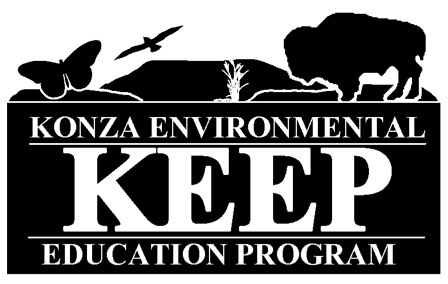 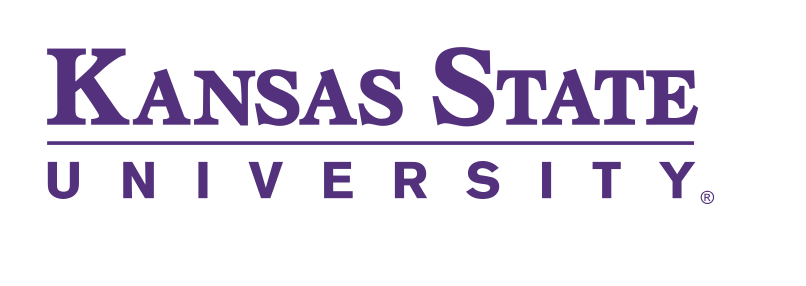 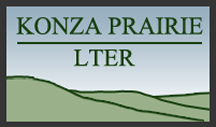 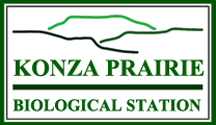 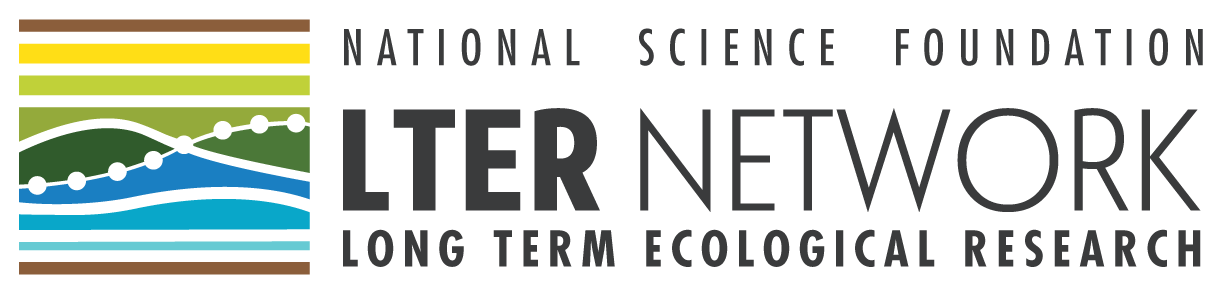